Let’s sing a song.
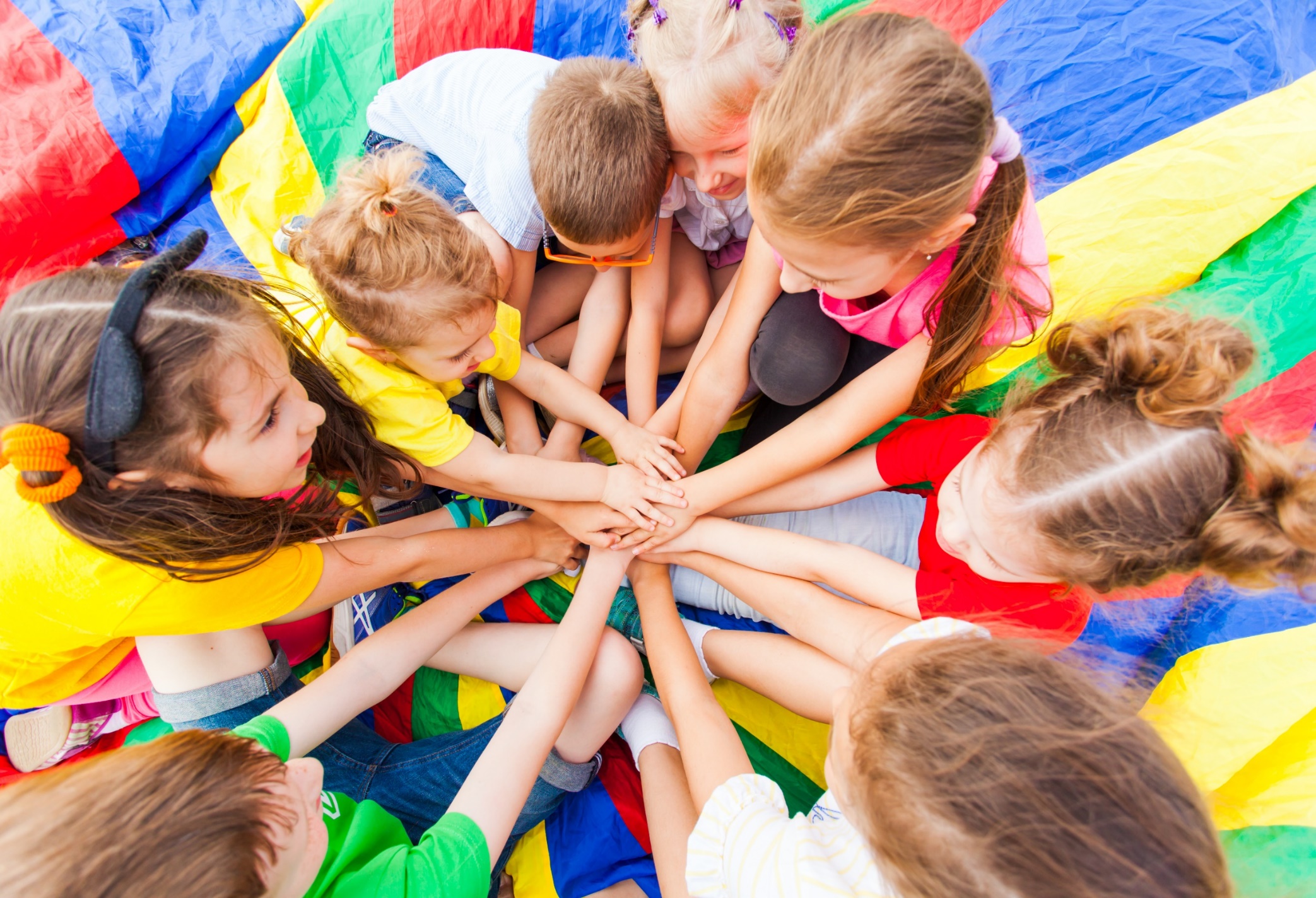 WARM-UP
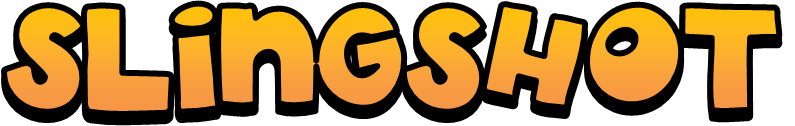 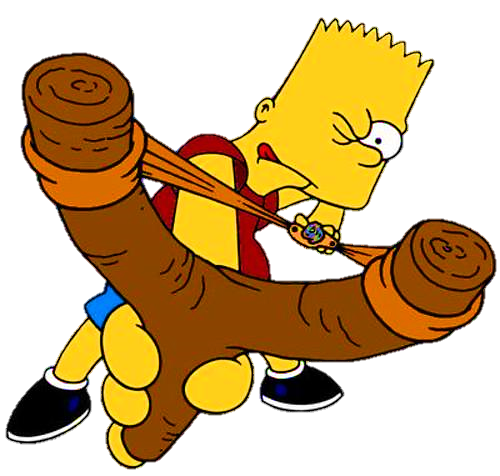 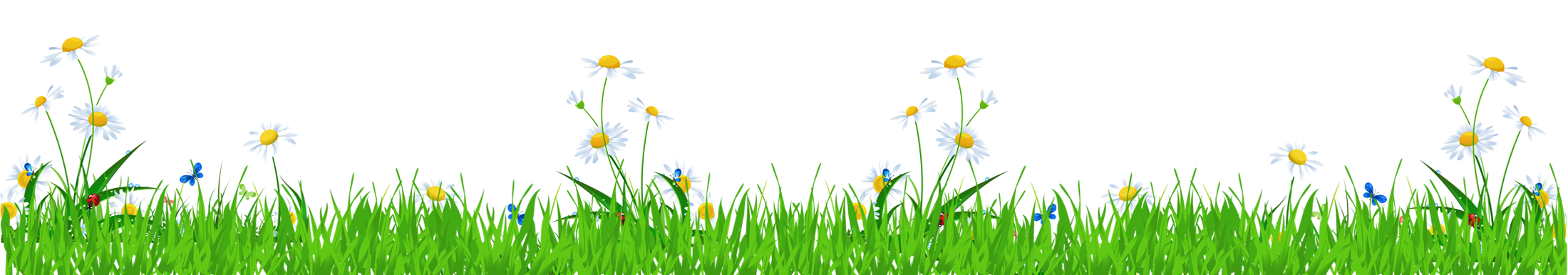 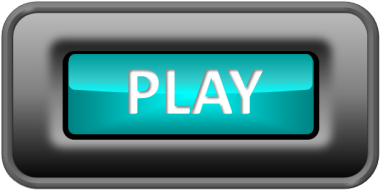 egg
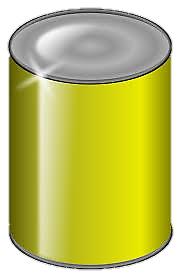 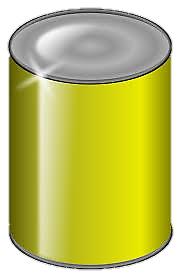 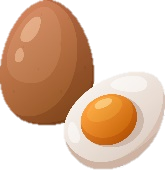 countable
uncountable
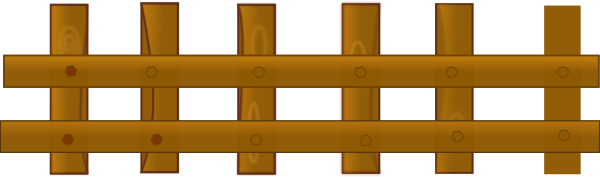 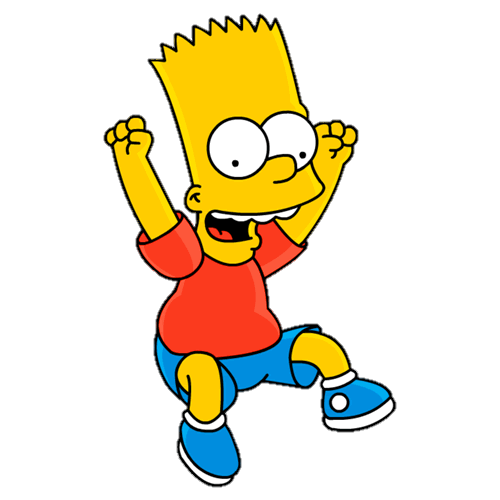 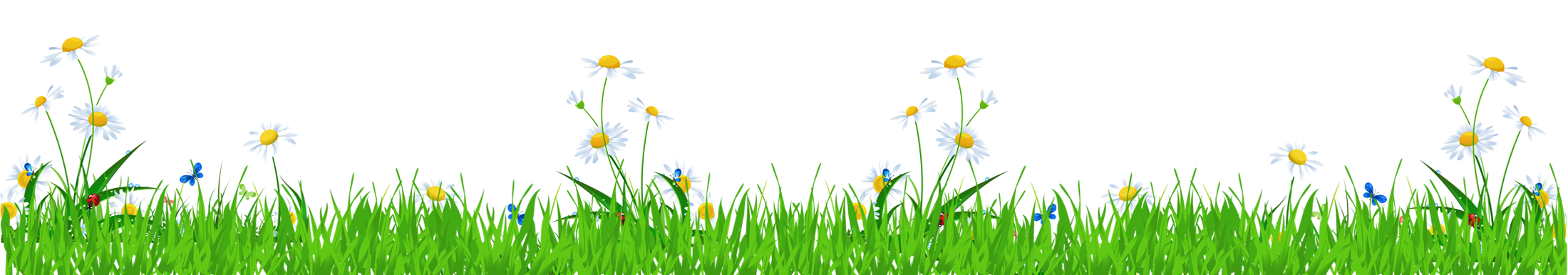 NEXT
Click on the right can
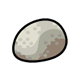 lemonade
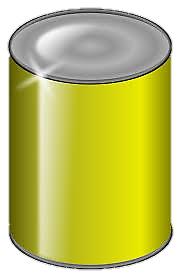 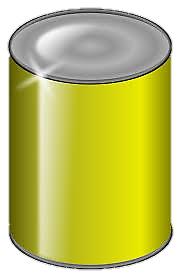 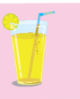 uncountable
countable
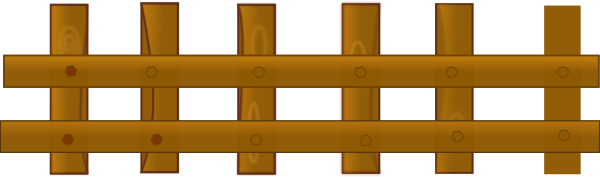 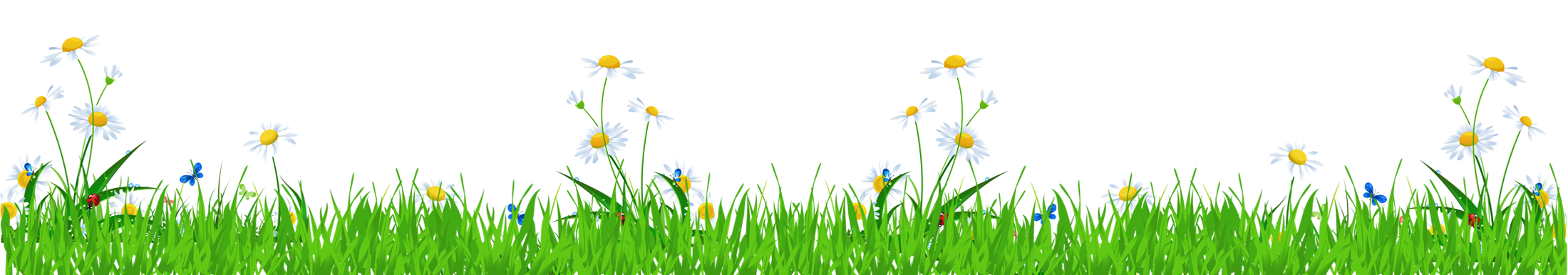 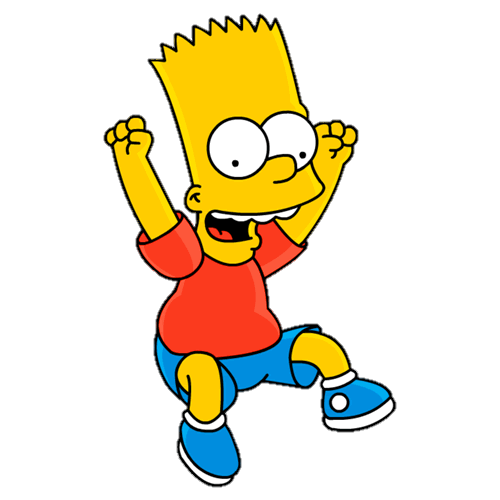 NEXT
Click on the right can
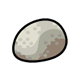 soda
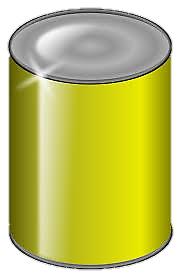 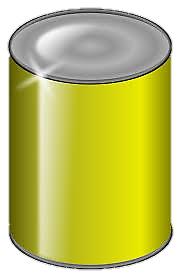 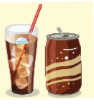 uncountable
countable
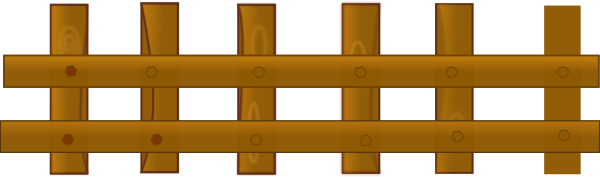 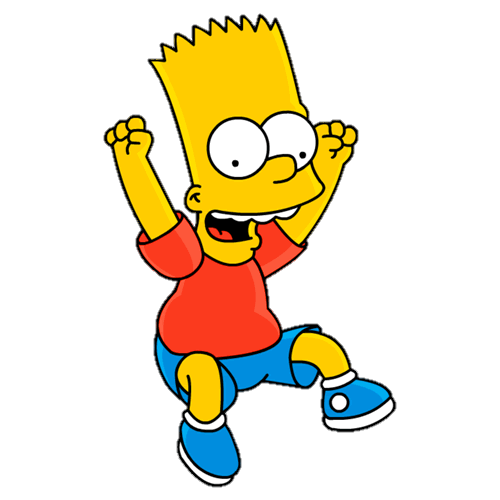 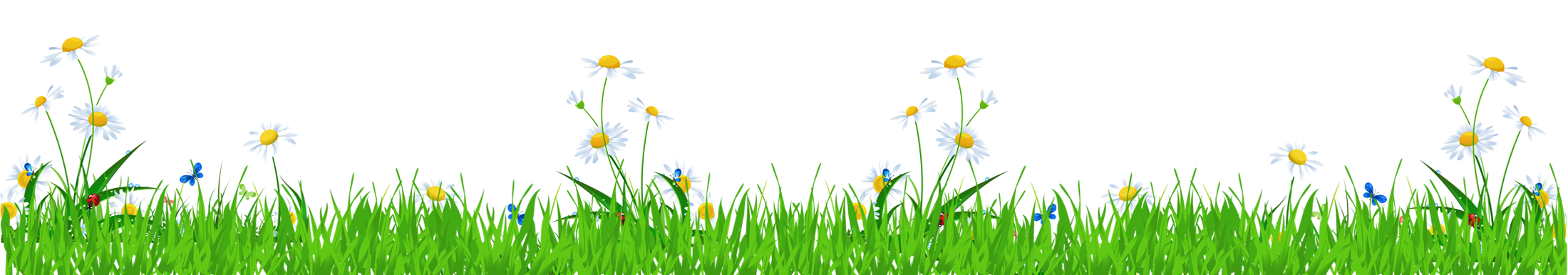 NEXT
Click on the right can
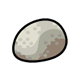 pizza
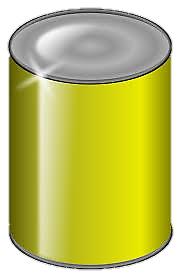 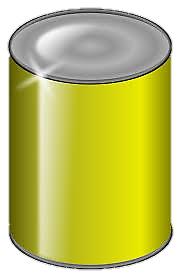 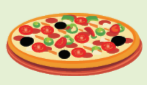 uncountable
countable
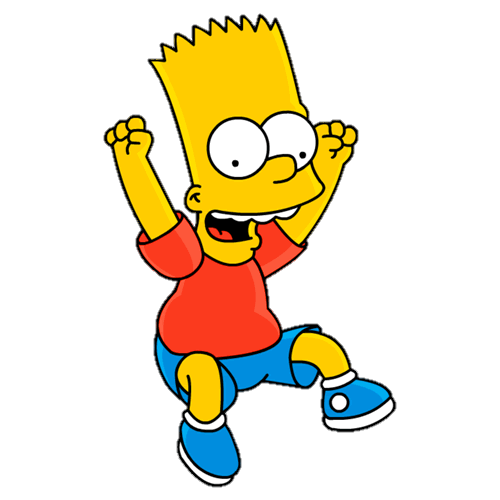 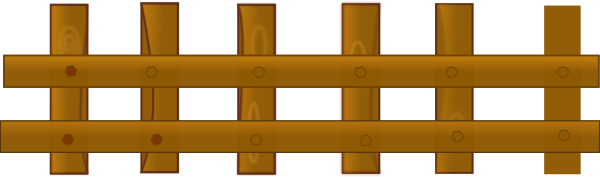 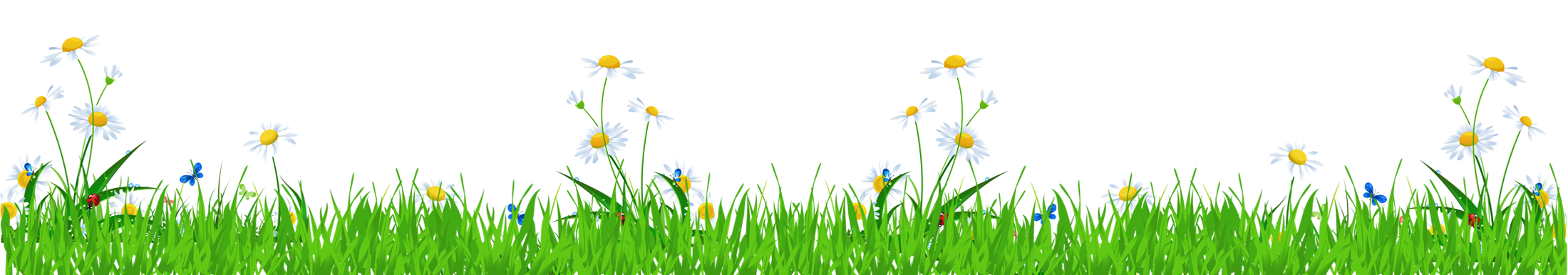 NEXT
Click on the right can
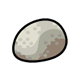 chocolate chip
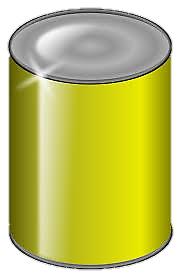 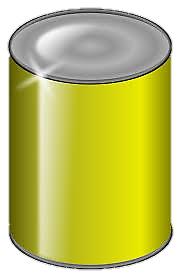 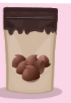 uncountable
countable
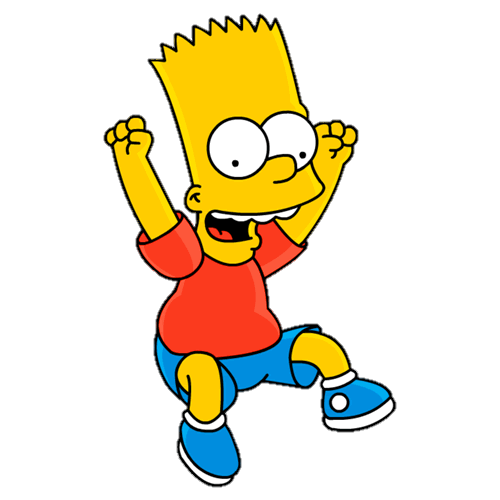 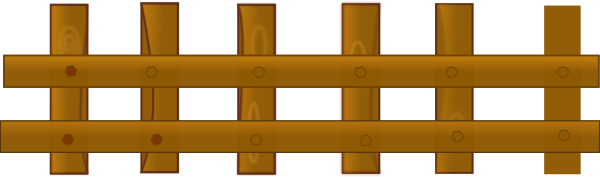 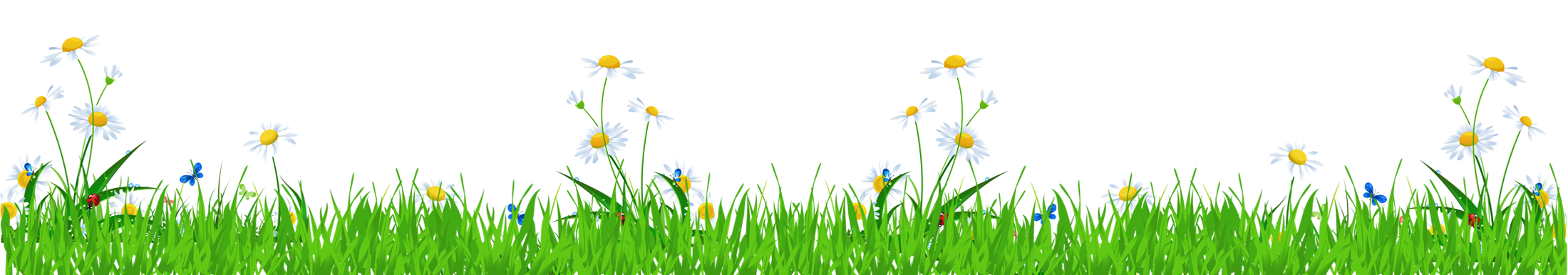 NEXT
Click on the right can
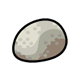 flour
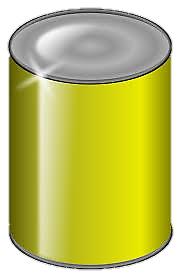 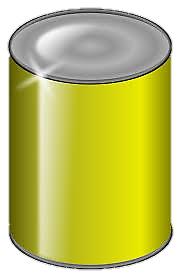 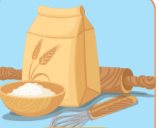 uncountable
countable
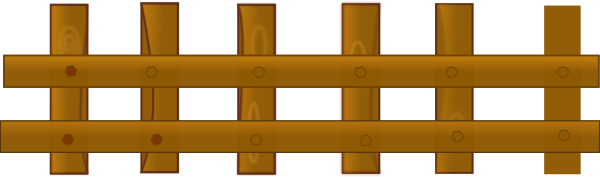 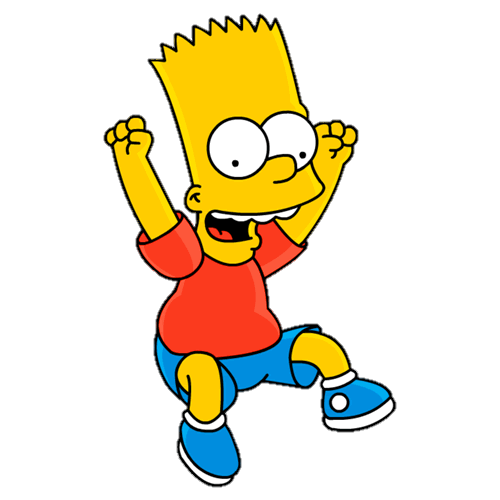 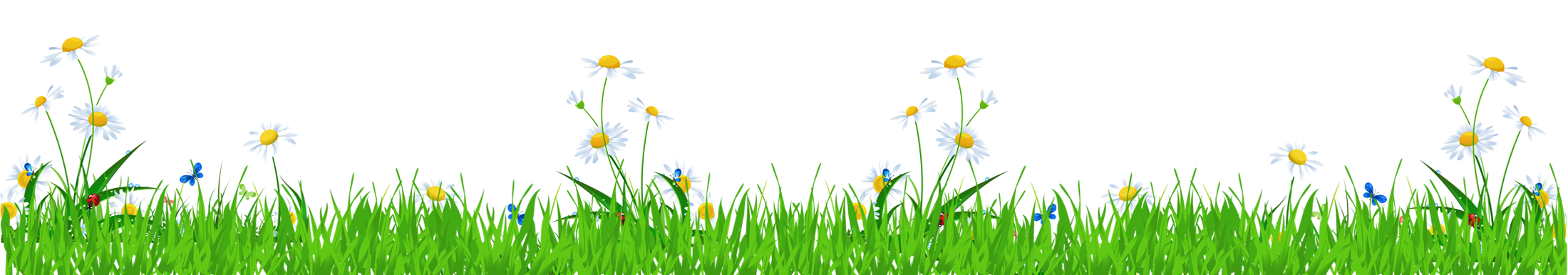 NEXT
Click on the right can
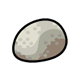 It’s time to learn …
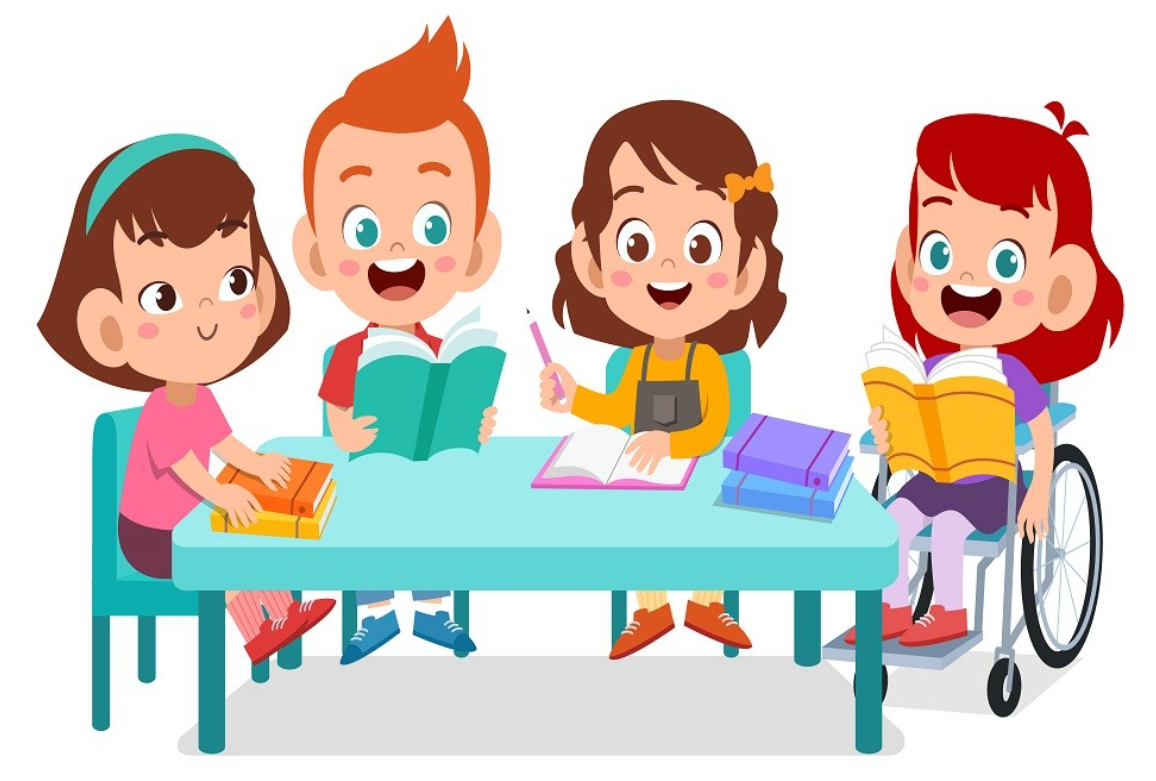 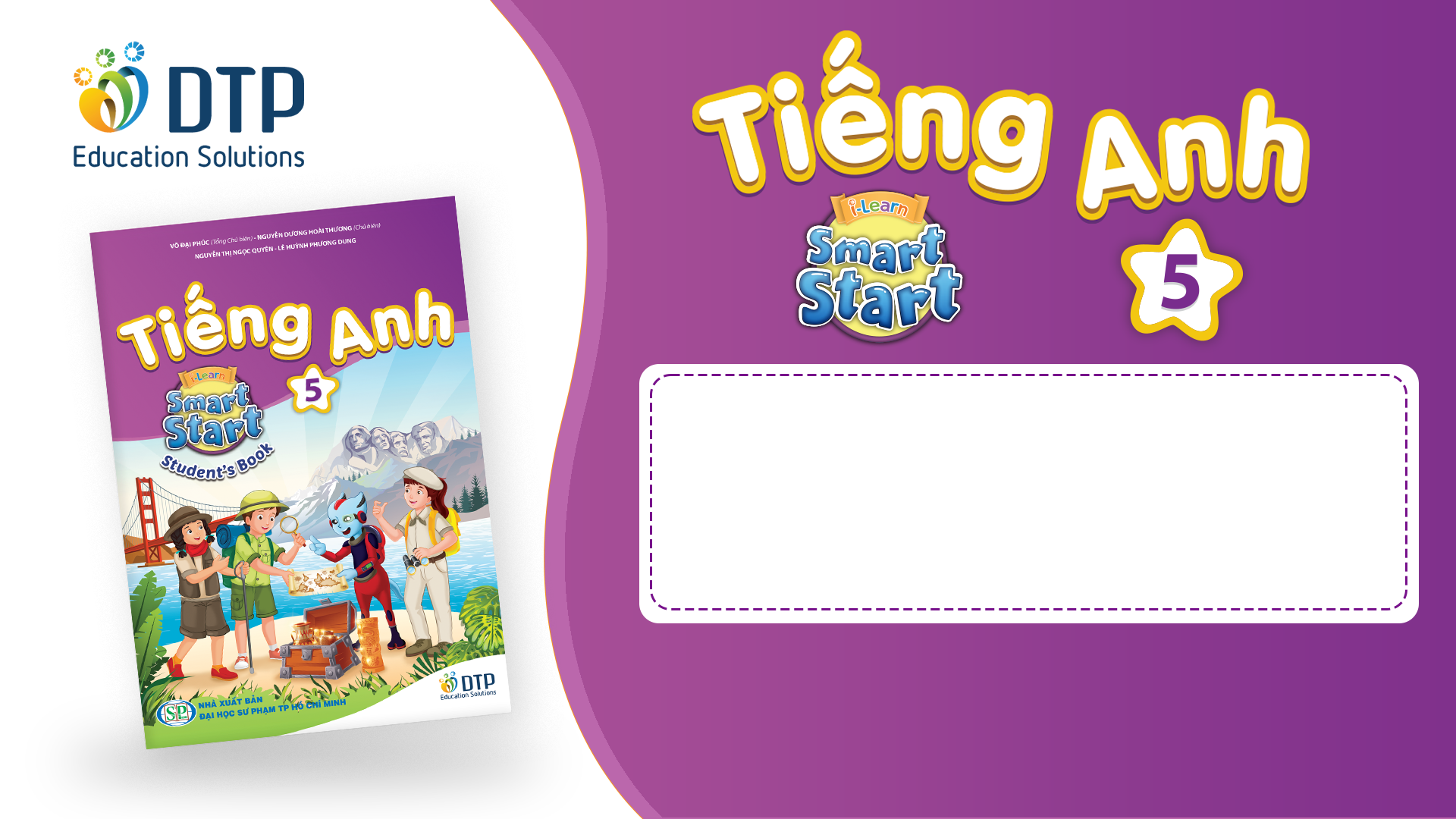 Unit 6: FOOD AND DRINKS
Lesson 3. A
Page 84
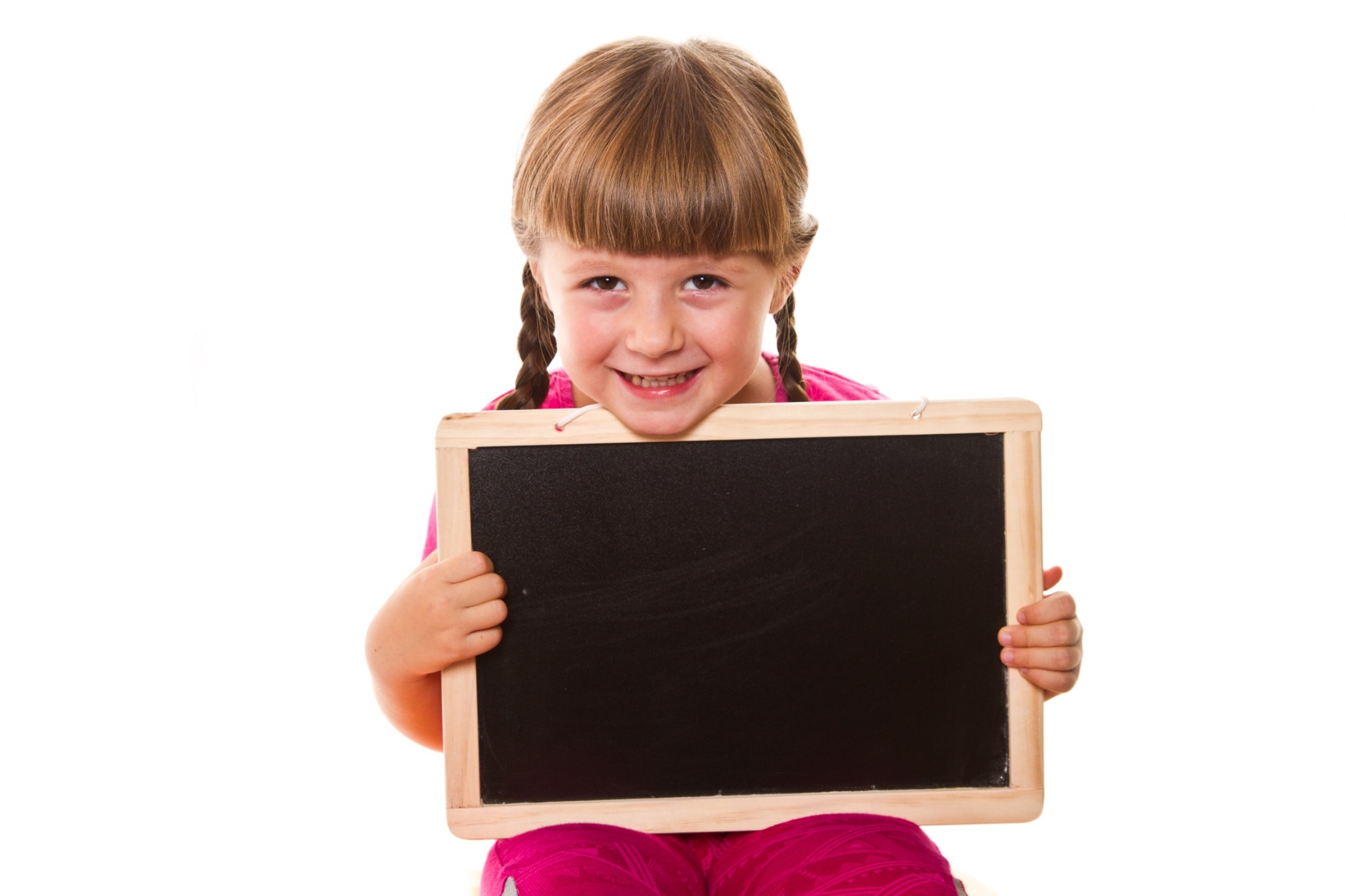 Presentation
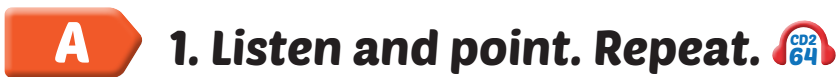 Click on the picture to hear the sound.
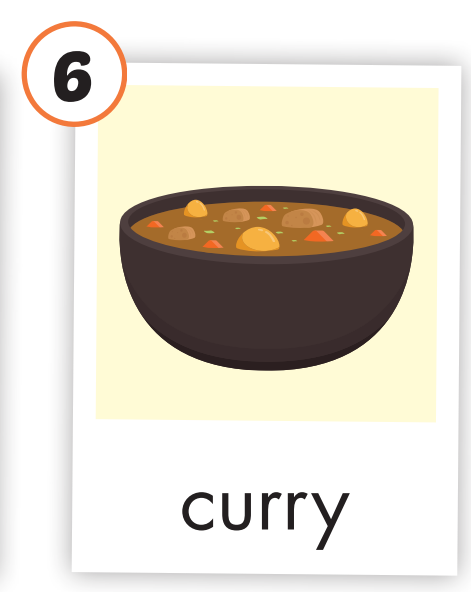 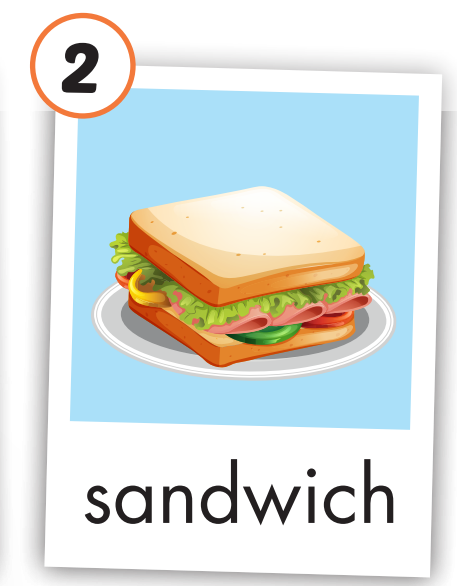 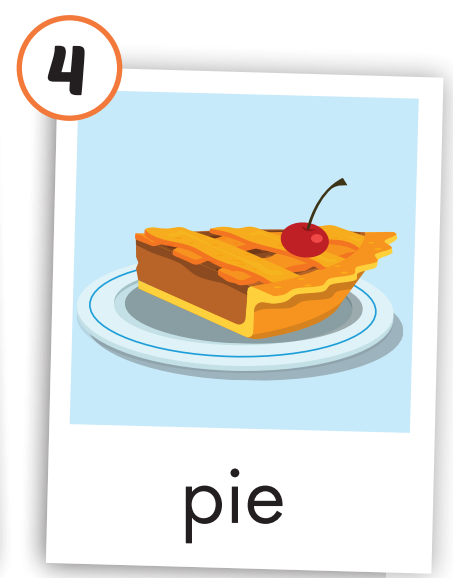 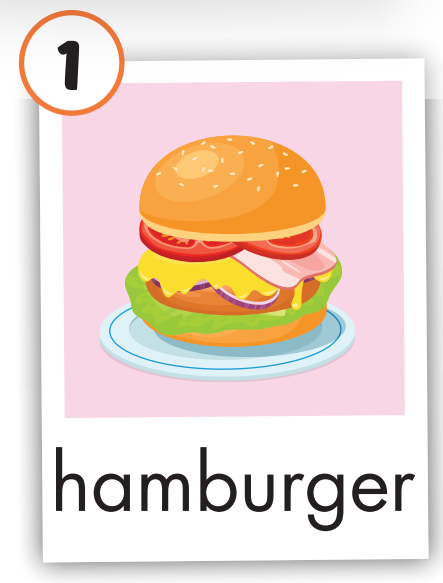 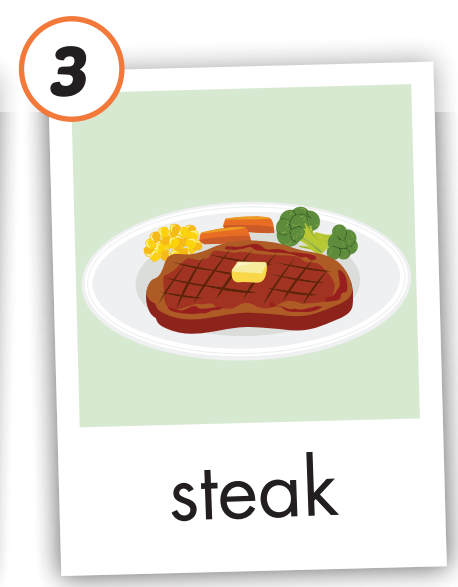 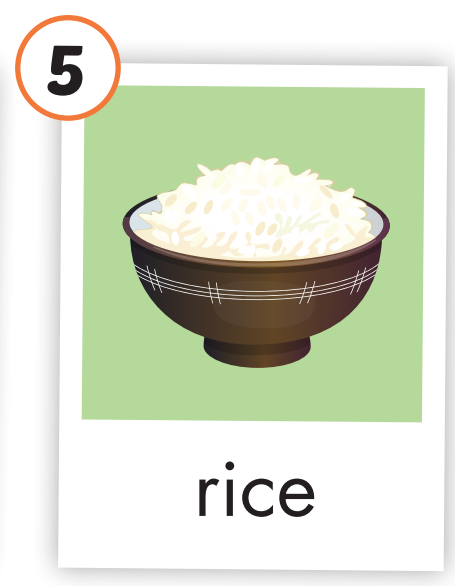 pie
/paɪ/
steak
/steɪk/
sandwich
/ˈsænwɪtʃ/
rice
/raɪs/
hamburger
/ˈhæmˌbɜːrɡər/
curry
  /ˈkɜːri/
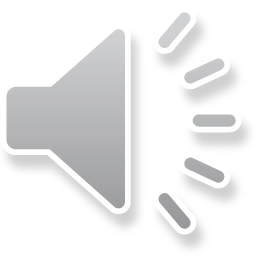 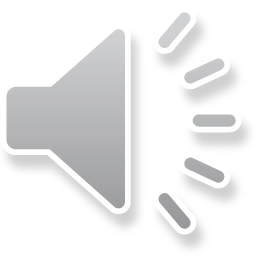 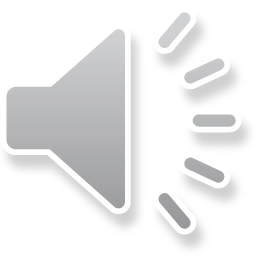 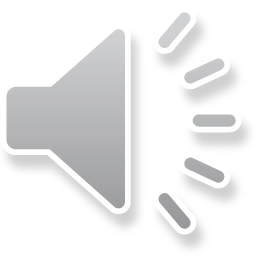 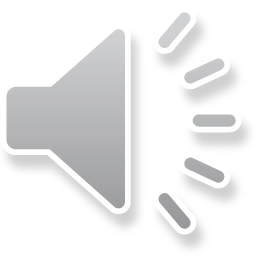 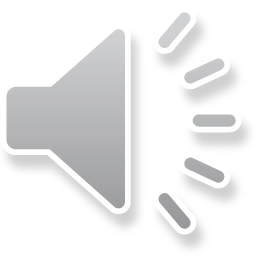 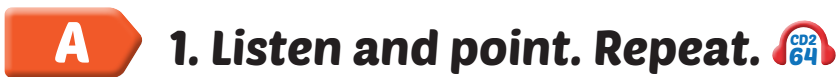 Click on the picture to hear the sound.
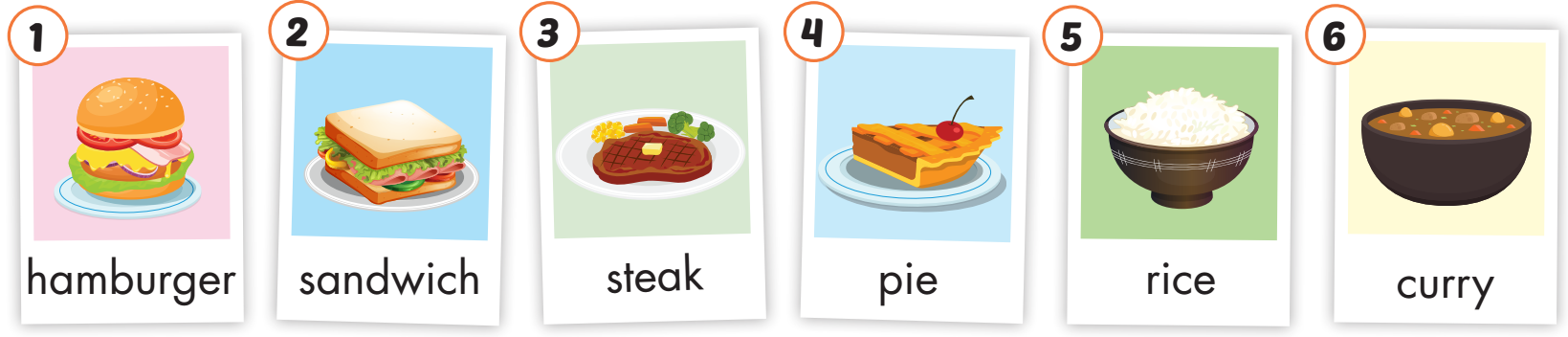 [Speaker Notes: Click vào hình A. 1. Listen and point. Repeat để cho cả audio full chạy]
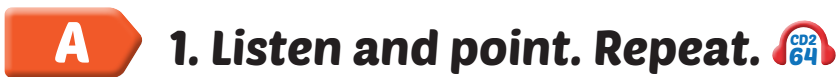 Click on the picture to hear the sound.
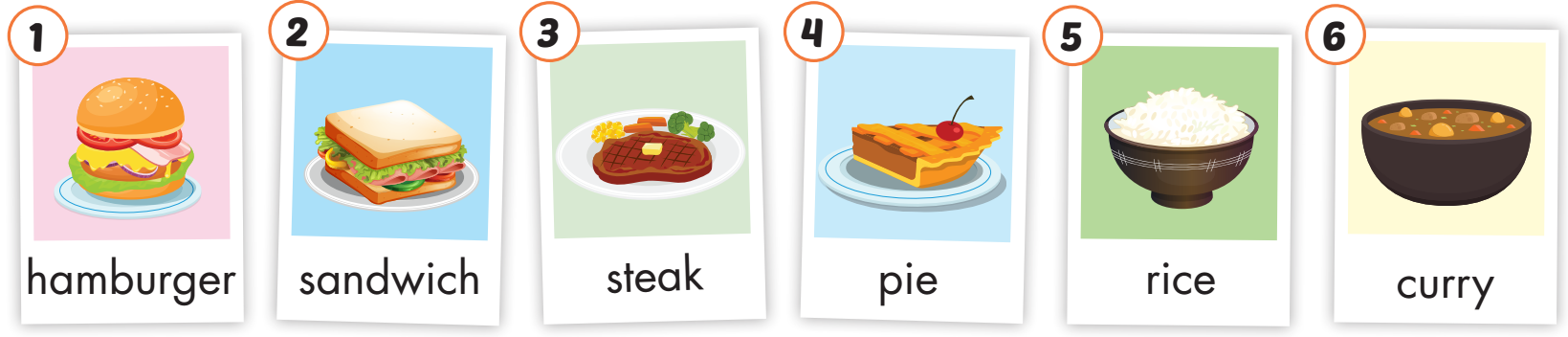 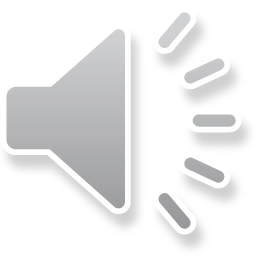 [Speaker Notes: Click vào hình A. 1. Listen and point. Repeat để cho cả audio full chạy]
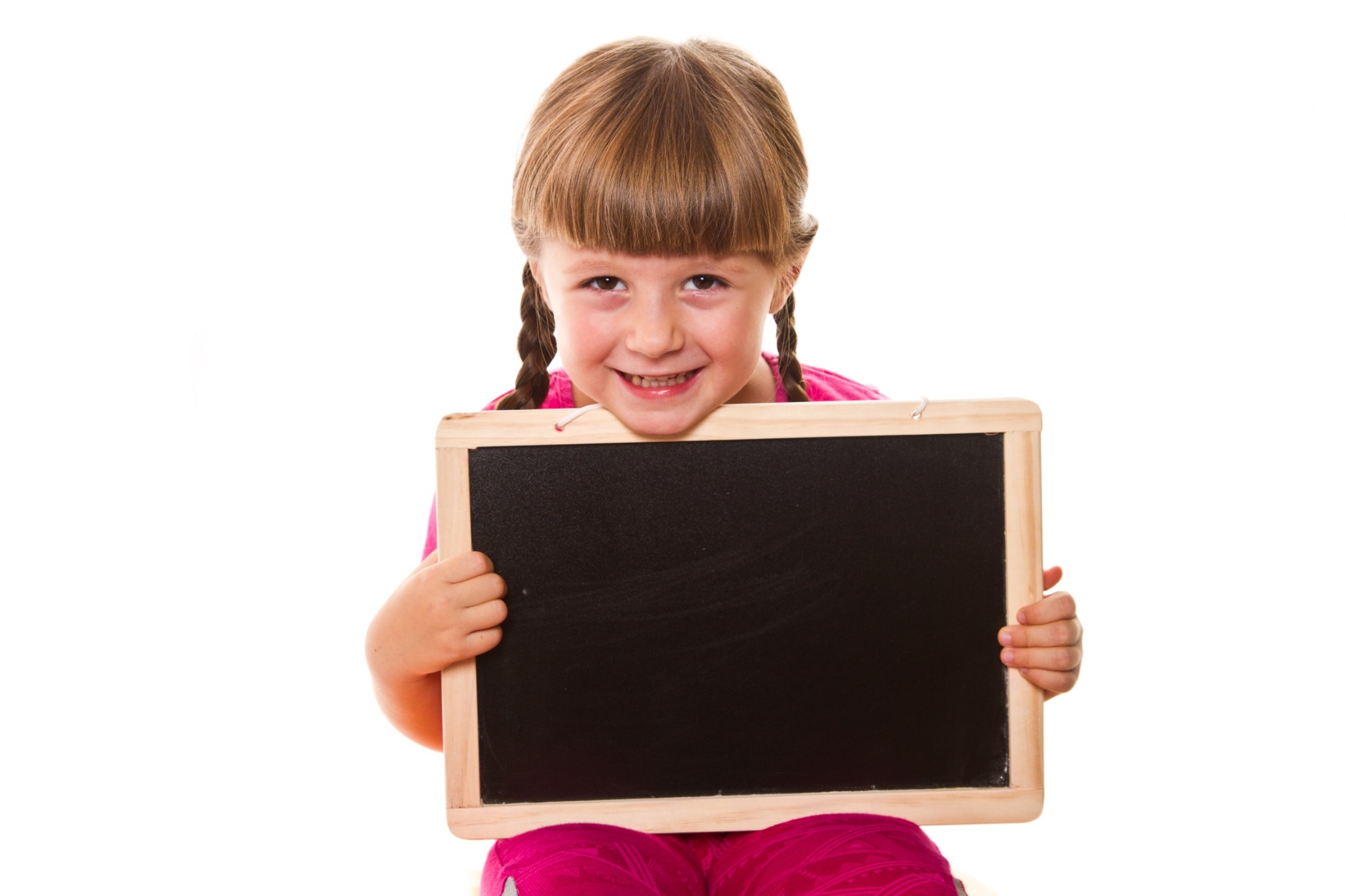 Practice
Let’s chant!
Burger, hamburger, I need some burgers.

Sandwich, sandwich, I’d like a sandwich!

Steak, pie, rice – They’re my interest!

Let’s make curry! I’ll bring some oil!
All of you read the new words aloud. 
Try speed reading!
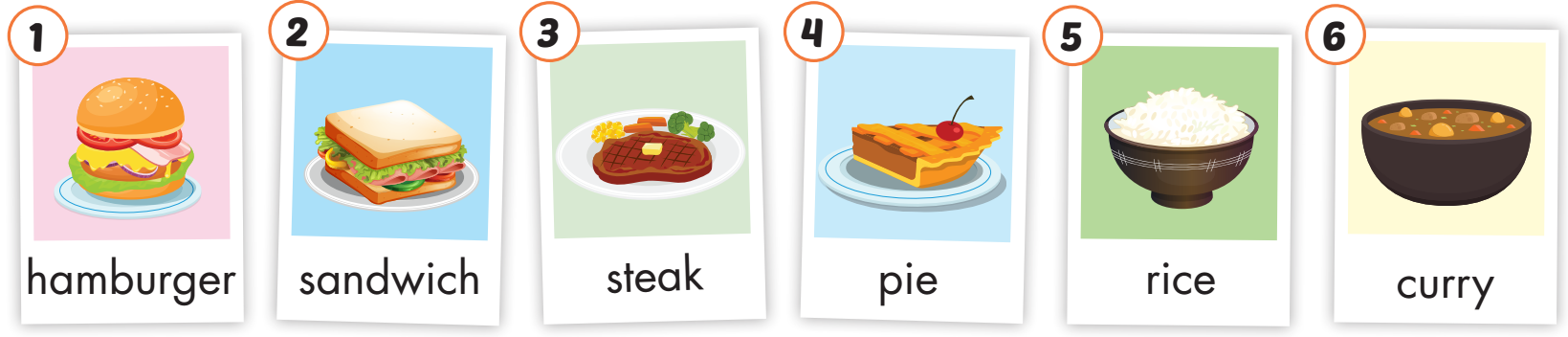 [Speaker Notes: Click vào hình A. 1. Listen and point. Repeat để cho cả audio full chạy]
Checking understanding and pronunciation.
  Look at the flash cards and some sts answer
Teacher’s questions.
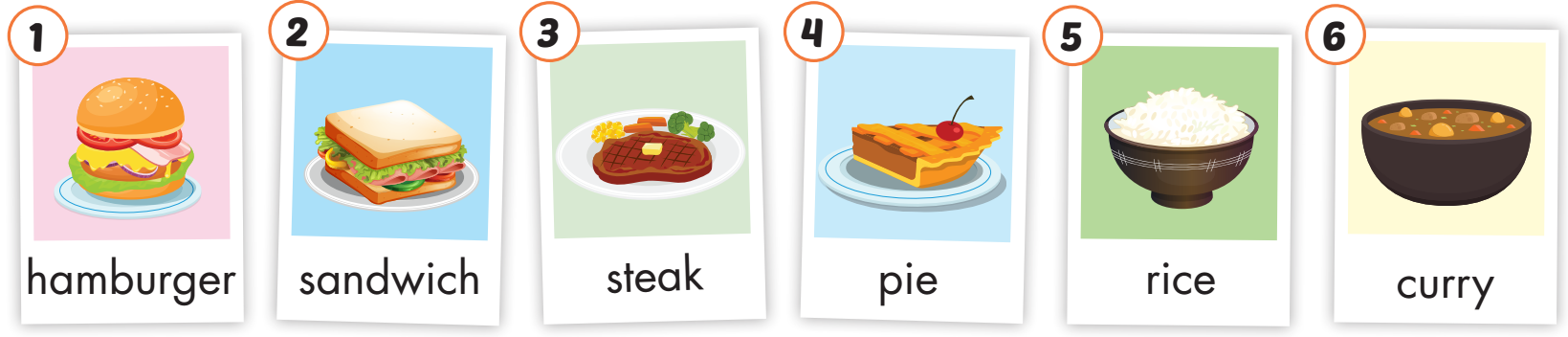 [Speaker Notes: Click vào hình A. 1. Listen and point. Repeat để cho cả audio full chạy]
Game: What’s missing?
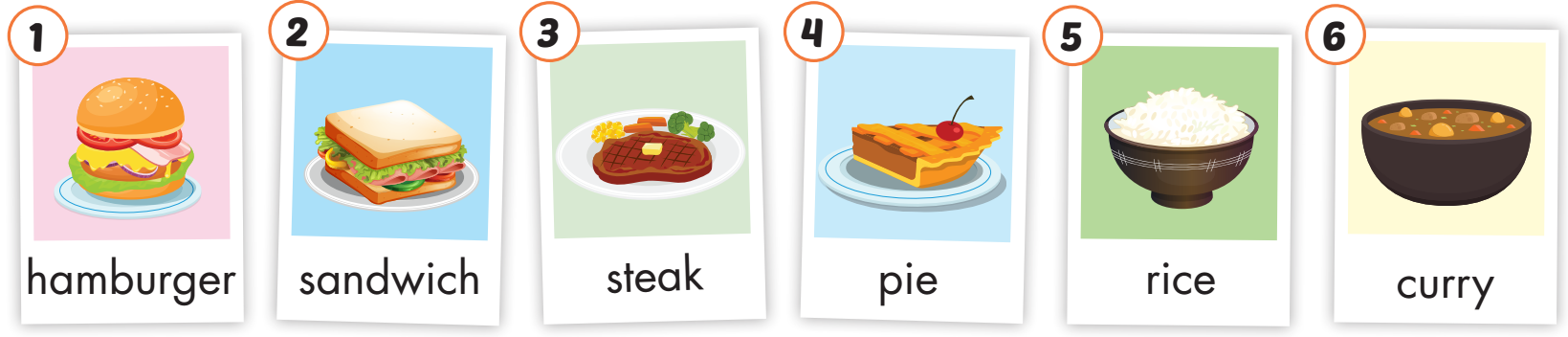 20
19
18
17
16
15
14
13
12
11
10
9
8
7
6
5
4
3
2
1
0
TIME
Hết giờ
5
Game: What’s missing?
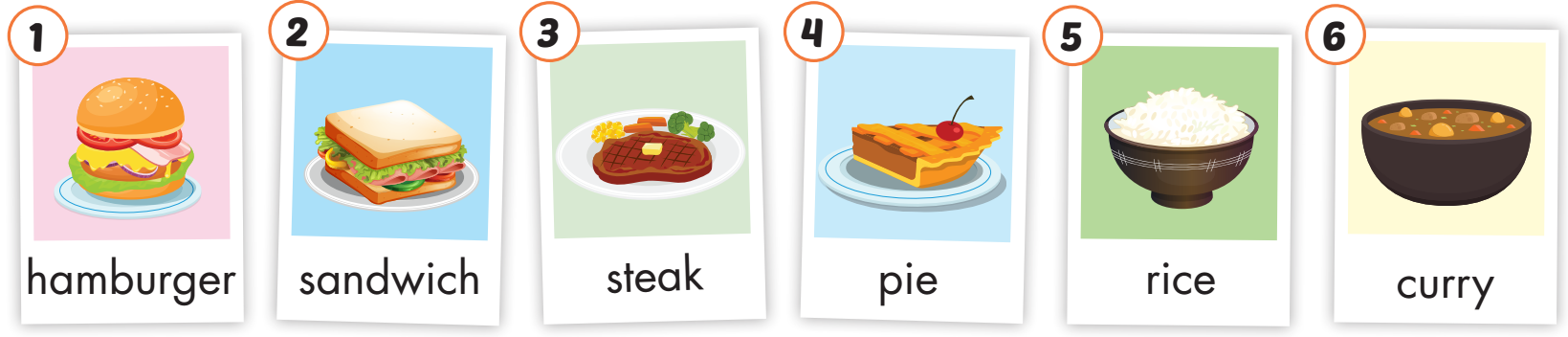 [Speaker Notes: Click vào hình A. 1. Listen and point. Repeat để cho cả audio full chạy]
4
Game: What’s missing?
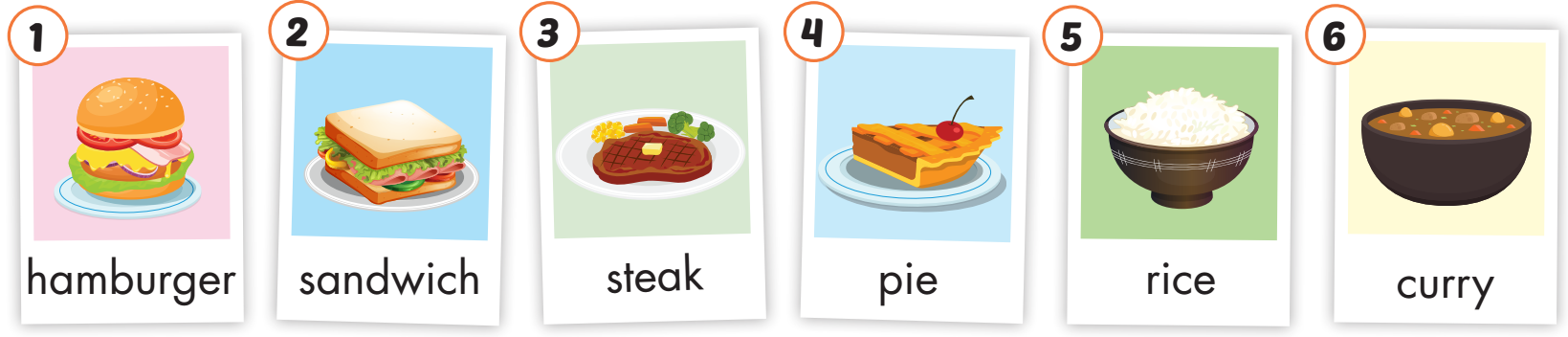 [Speaker Notes: Click vào hình A. 1. Listen and point. Repeat để cho cả audio full chạy]
3
Game: What’s missing?
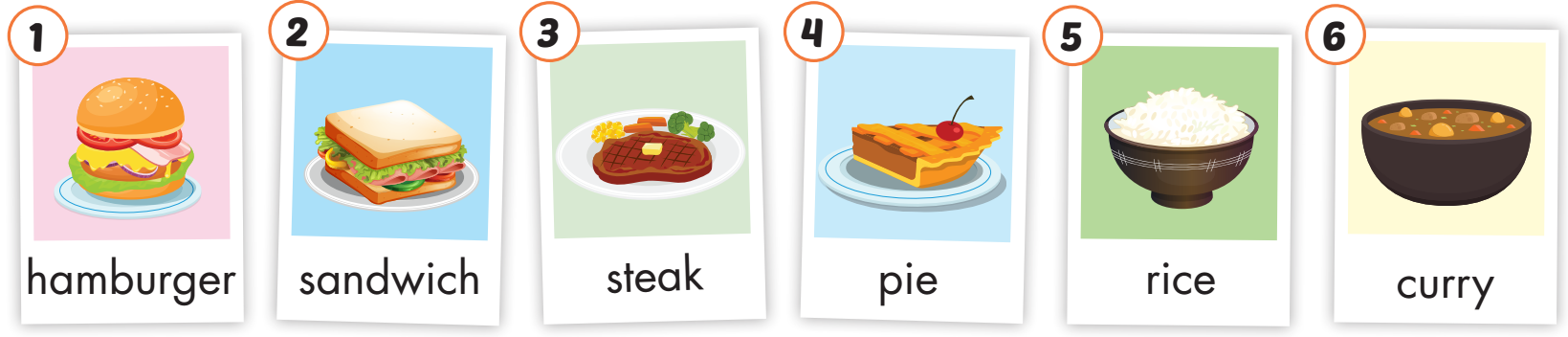 [Speaker Notes: Click vào hình A. 1. Listen and point. Repeat để cho cả audio full chạy]
2
Game: What’s missing?
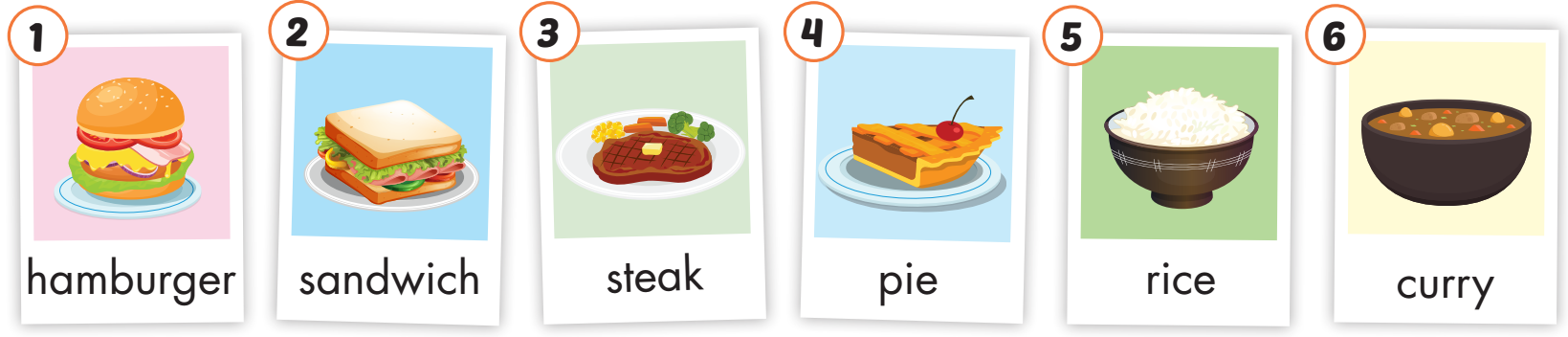 [Speaker Notes: Click vào hình A. 1. Listen and point. Repeat để cho cả audio full chạy]
1
Game: What’s missing?
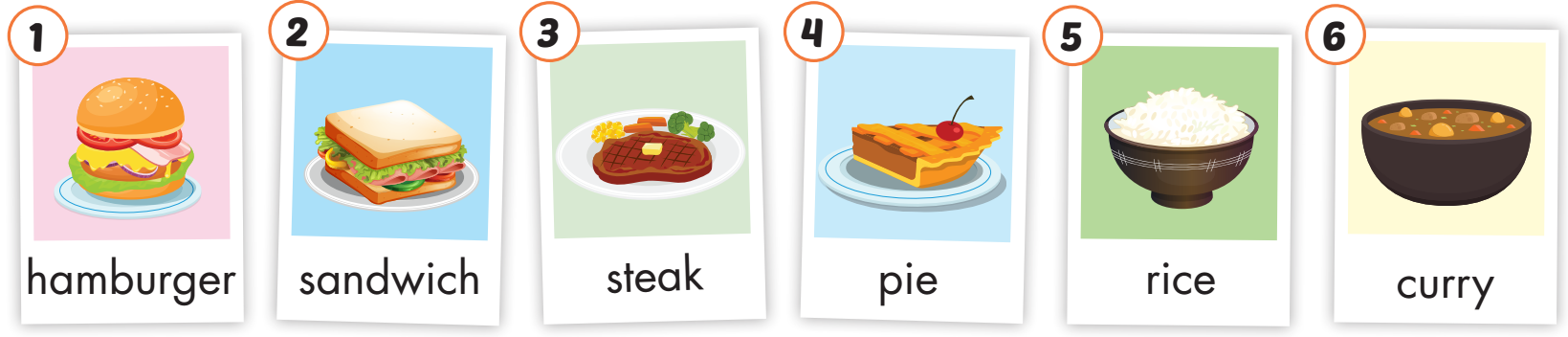 [Speaker Notes: Click vào hình A. 1. Listen and point. Repeat để cho cả audio full chạy]
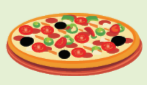 4
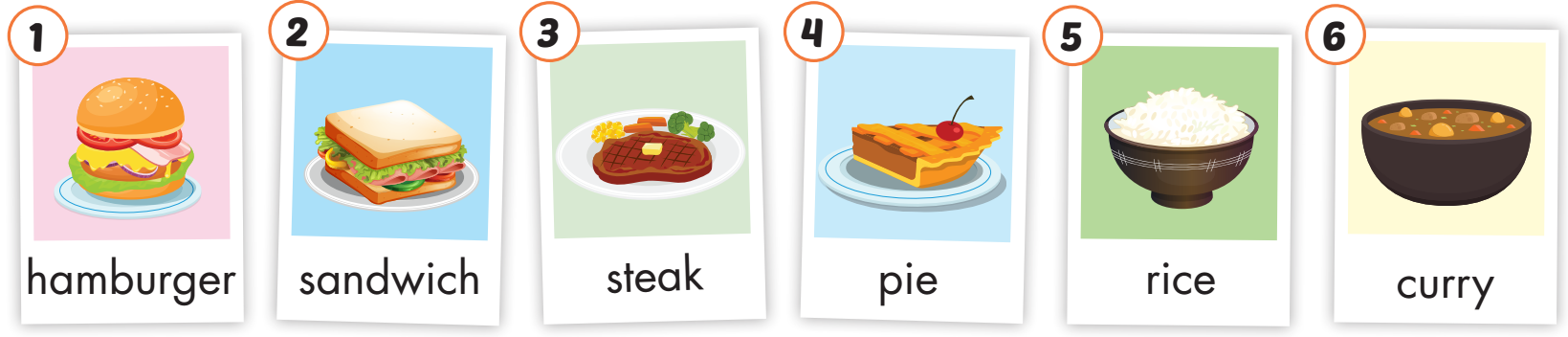 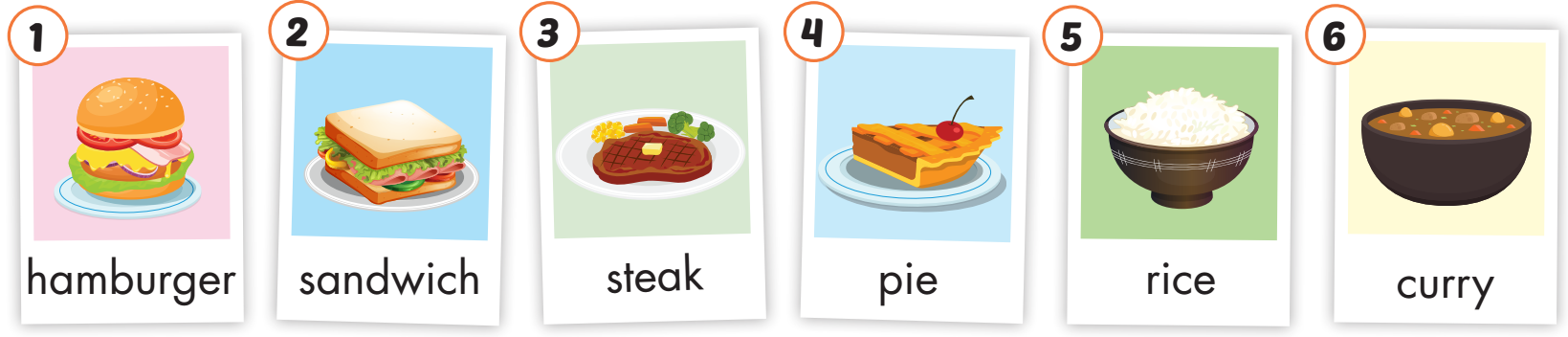 9
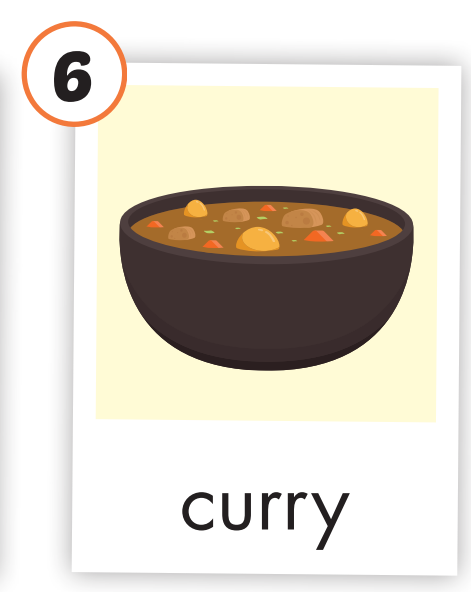 10
5
pizza
Food and Drinks
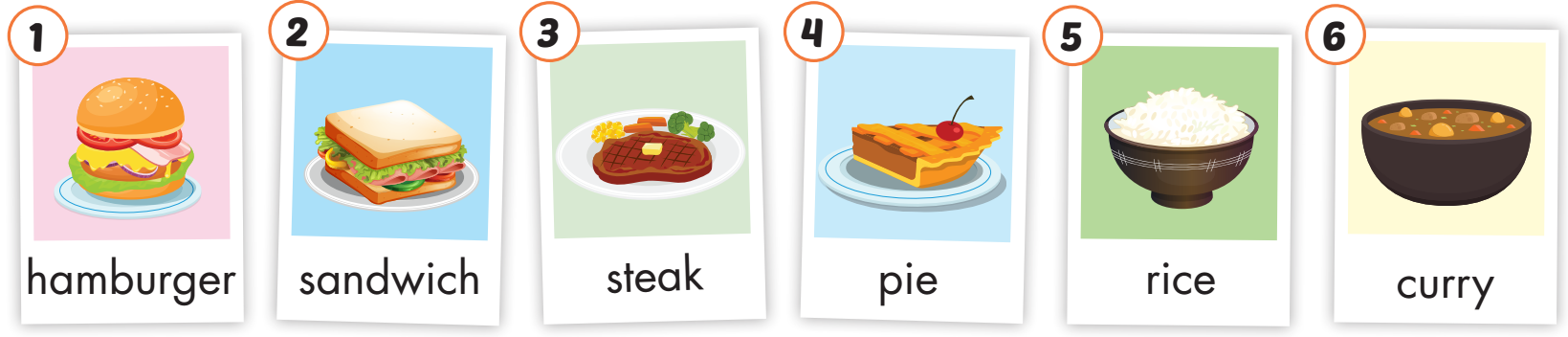 Uncountable
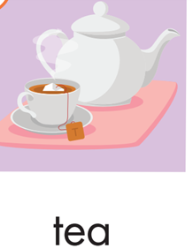 Countable
1
2
3
6
11
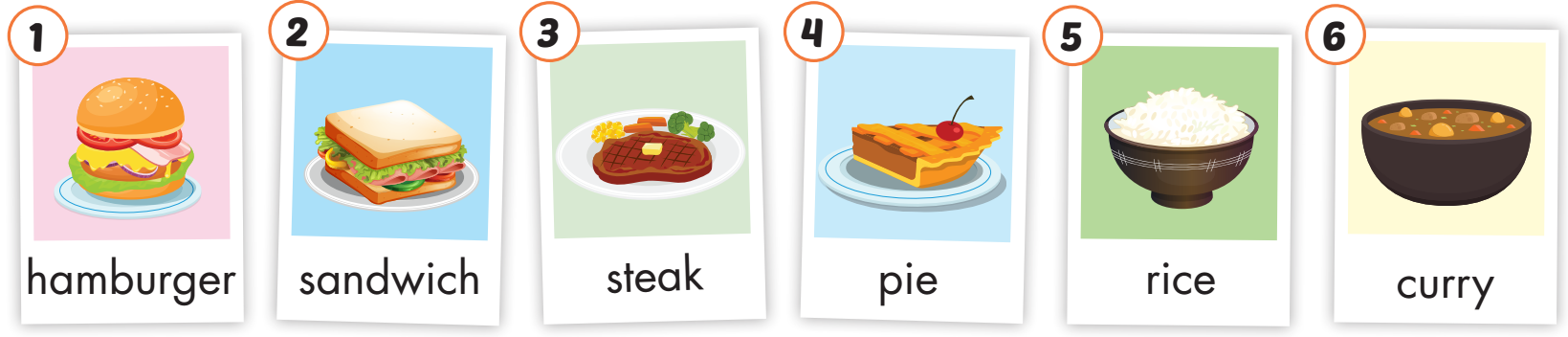 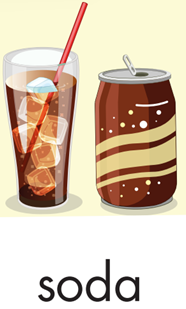 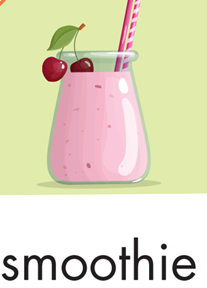 8
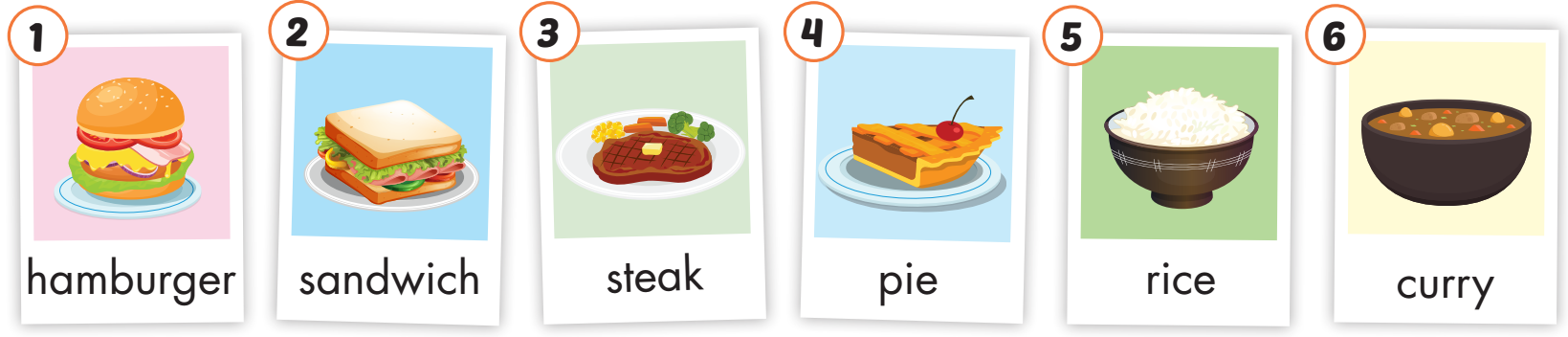 13
12
7
Writing Practice
The monitor will read aloud one word. 
Listen carefully.
Say “stop” when you see the word  read by your monitor. 
-     Write it down on your mini board.
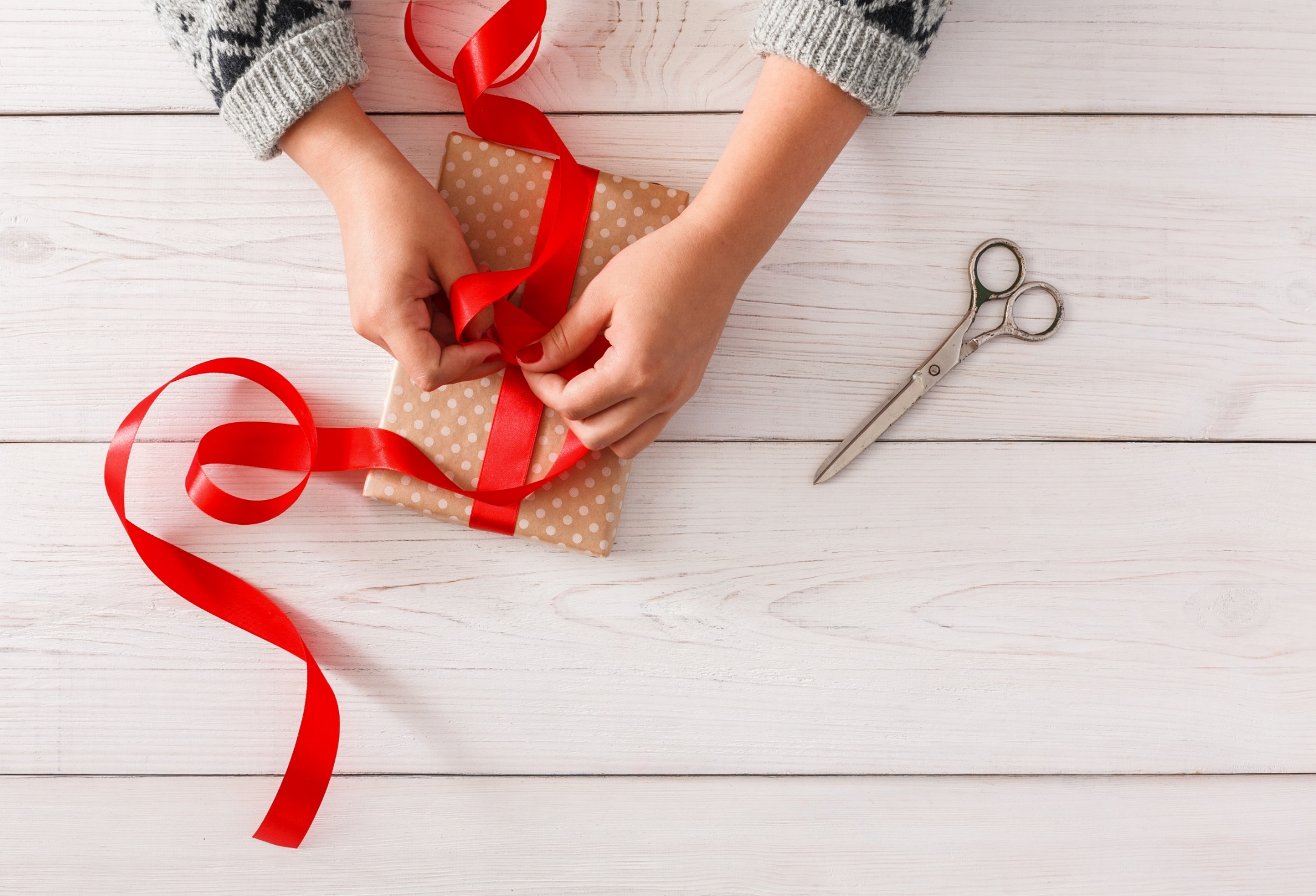 WRAP-UP
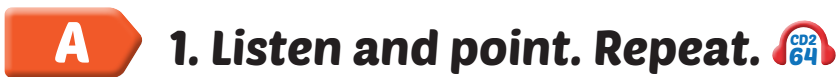 Click on the picture to hear the sound.
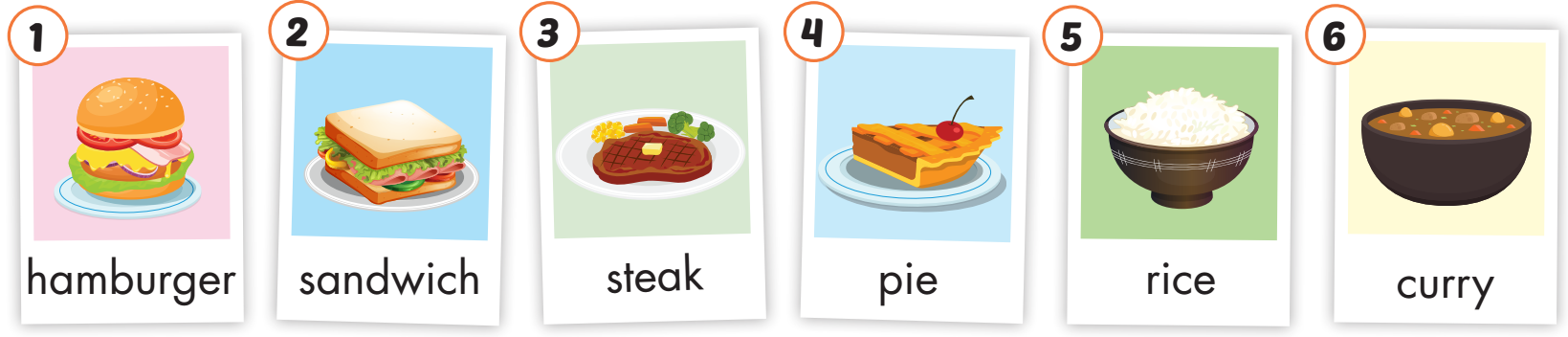 /ˈhæmˌbɜːrɡər/
bánh hamburger
/ˈsænwɪtʃ/
bánh mì sandwich
/steɪk/ 
bít tết
/paɪ/
bánh nướng
/ˈkɜːri/
cà ri
/raɪs/
cơm
Food and dinks are important to our lives, so
Remember to eat and drink healthy to keep yourselves fit and healthy!!!
[Speaker Notes: Click vào hình A. 1. Listen and point. Repeat để cho cả audio full chạy]
Today’s lesson
Vocabularies

hamburger, sandwich, steak, pie, rice, curry.

Homework
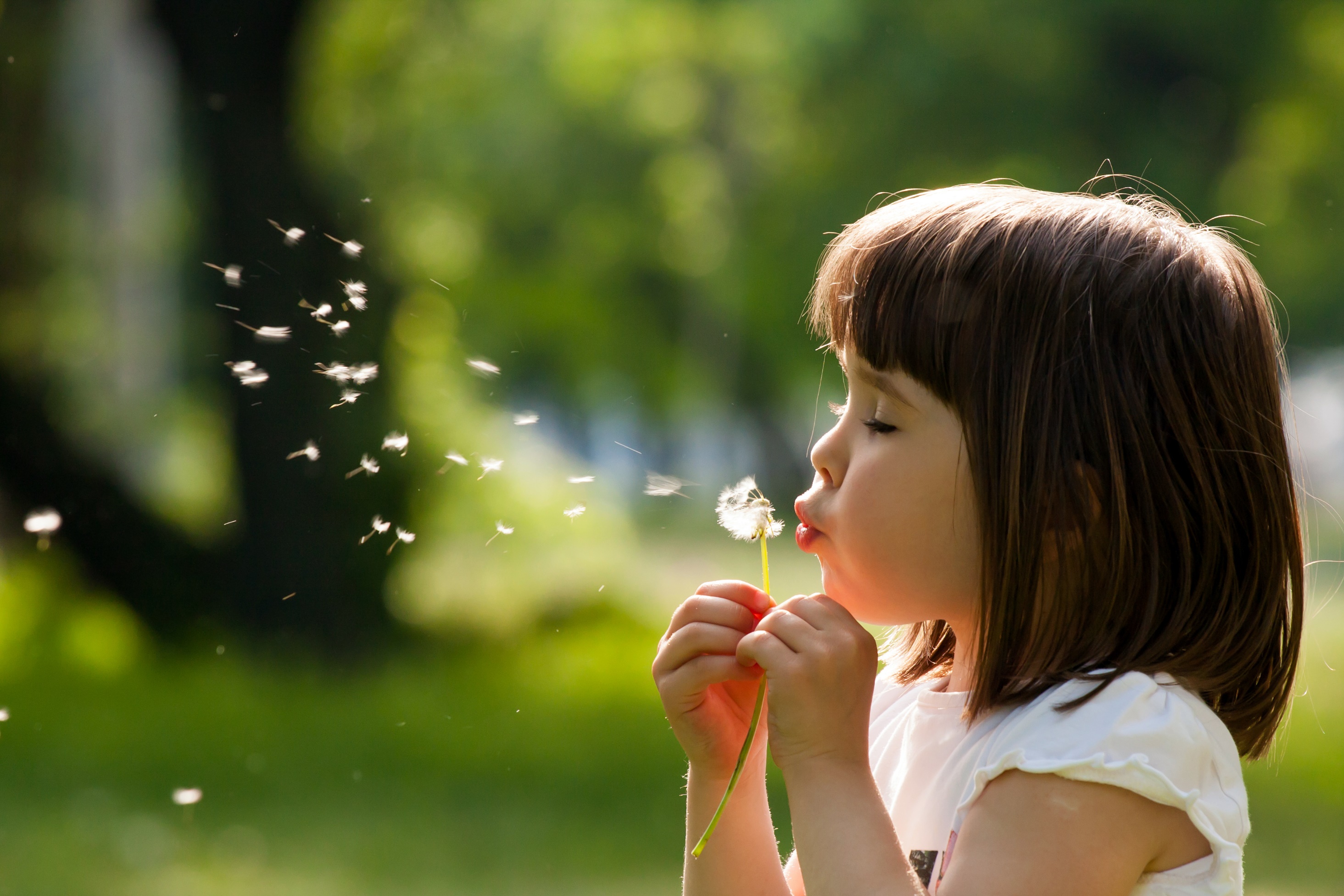 Enjoy your day!
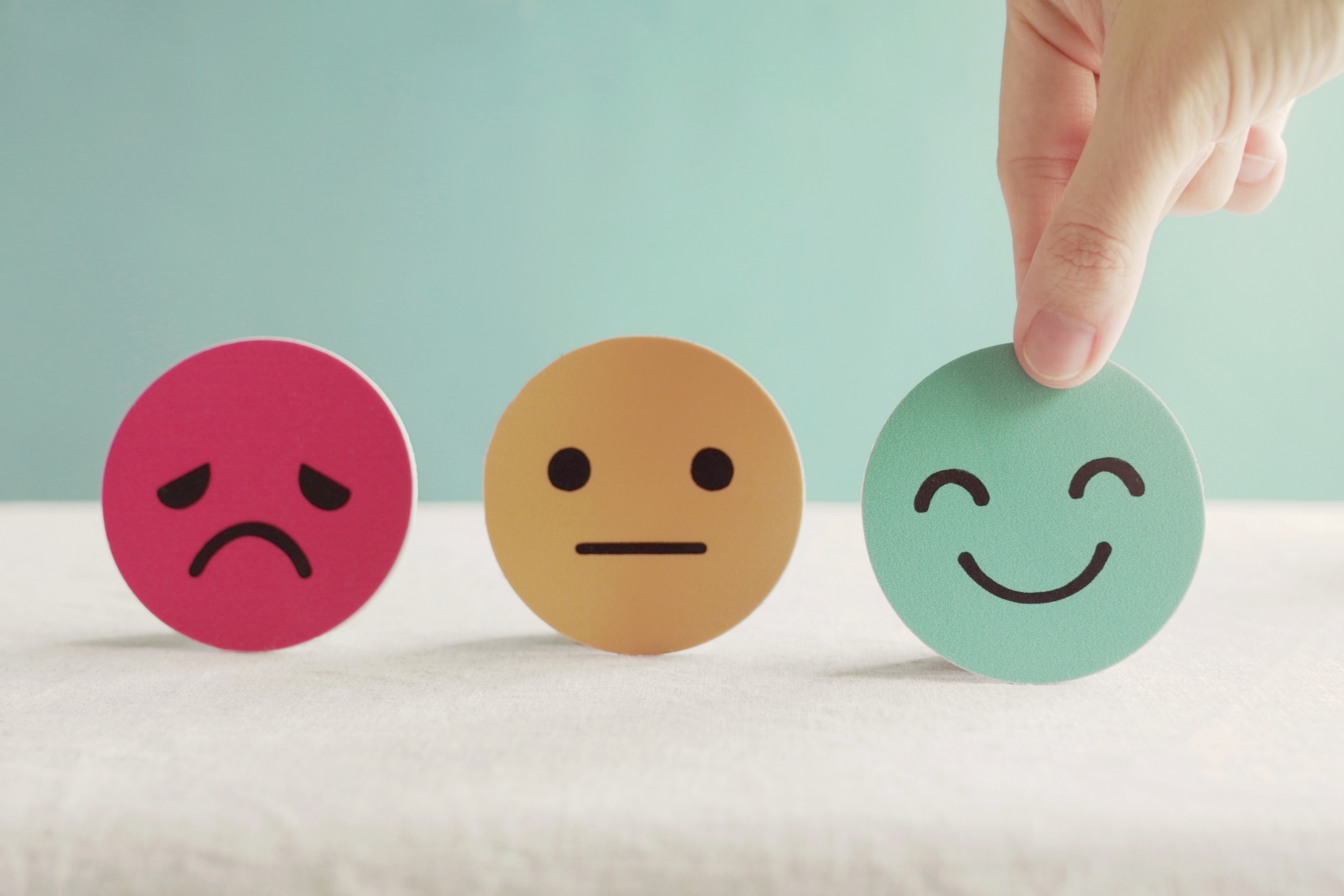 Lesson 3
Stay positive and have a nice day!